ЦЕНТР НАУКОВО-ТЕХНІЧНОЇ, ДИТЯЧОЇ ТА ЮНАЦЬКОЇ ТВОРЧОСТІ  РАХІВСЬКОЇ МІСЬКОЇ РАДИ

Всеукраїнський інтерактивний конкурс «МАН-Юніор Дослідник
Номінація «Еколог, 2023 р».
Тема наукового проекту
“РОЗВИТОК ТА ПОШИРЕННЯ ВОДНОЇ ЕРОЗІЇ НА ЛІСО-ЗРУБНИХ ПЛОЩАХ МАРМАРОСЬКОГО МАСИВУ”
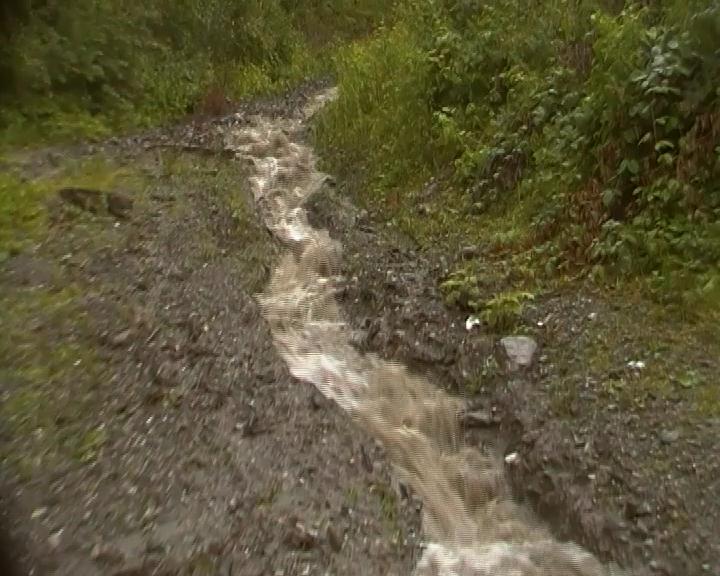 Автор проекту:
Лукачук Михайло Михайлович,
вихованець гуртка “Юні екологи”
ЦНТДЮТ Рахівської міської ради 


Керівник гуртків:
ЦНТДЮТ Рахівської міської ради
Шмиг Василь Васильович.
Рахів – 2023
Актуальність наукового проекту. 
Розвиток та  поширення  водної  ерозії на  масштабних лісо-зрубних площах – одна з гострих проблем в лісовому господарстві, на території Мармароського гірського масиву. Процес  розвитку  водної  ерозії тісно  пов'язаний  з  посилення  неконтрольованих  вирубок  лісів, які  на  сьогоднішній  день  сягнули  масштабних  площ. Це  викликало  швидкий  розвиток  та  поширення  водної  ерозії, на багатьох  гірських схилах  Мармароського  масиву. І на сьогоднішній  день ця  проблема  є  актуальною  яку  потрібно  подолати  всіма  необхідними  способами  та методами.
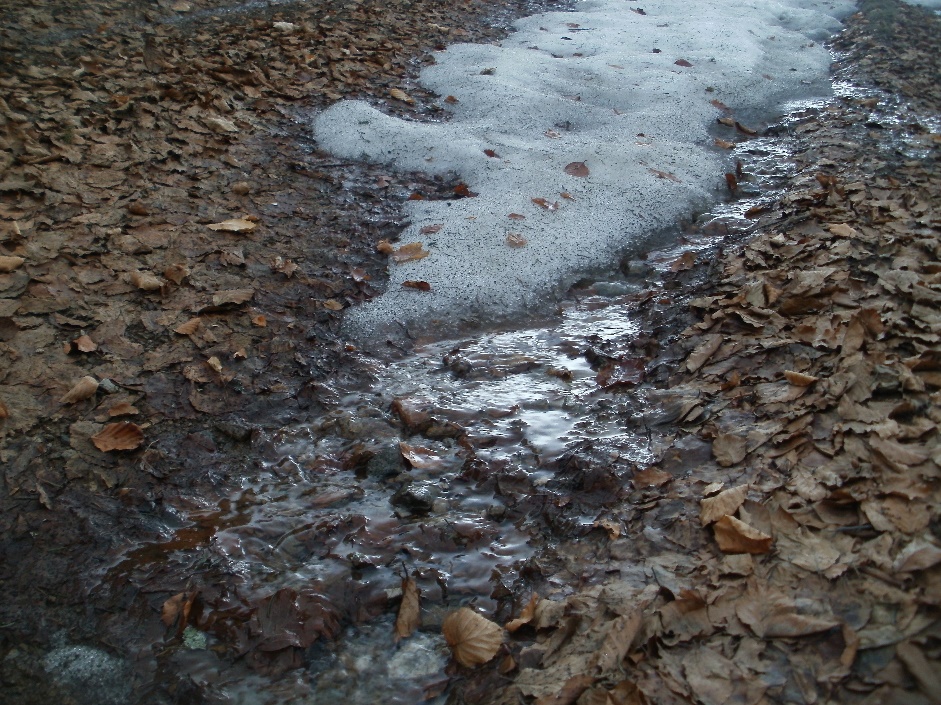 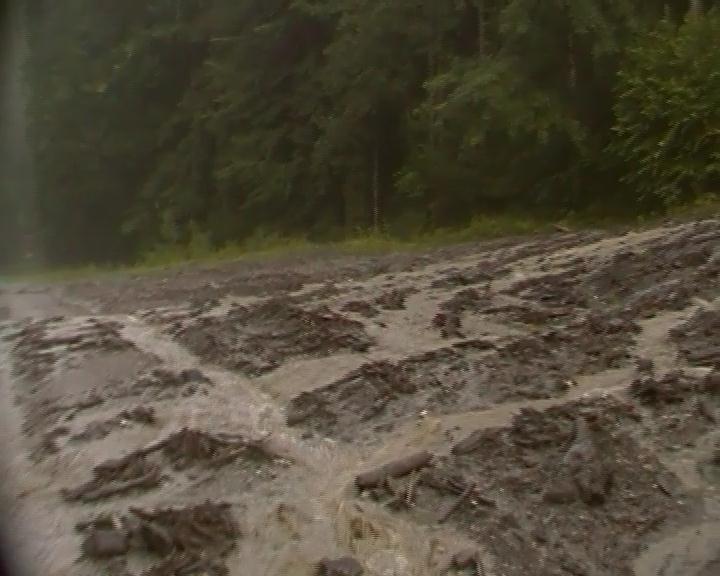 Мета наукового проекту полягає у поглибленому теоретичному обґрунтуванні  основних  причин посилення  розвитку водної  ерозії та її поширення  на  гірських  схилах Мармароського  масиву.
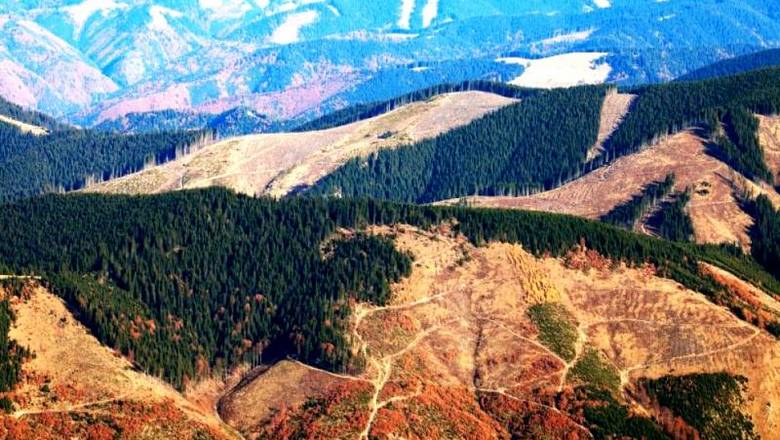 Основні завдання  наукового проекту:

- визначити  основні  причини  розвитку  та поширення  водної  ерозії на  різних  експозиціях гірських схил;
- провести  практичне  дослідження  на  окремих  ділянках басейнів Малого  та Великого  потоків (село  Костилівка), та  визначити  причини неоднакового  процесу  розвитку  водної  ерозії  на лісо-зрубних  територіях;
- визначити  механізм  дії  водної  ерозії  на  лісо-зрубних  територіях;
- надати можливі шляхи  боротьби  з  водною  ерозією  на  всіх  гірських  схилах  Мармароського  масиву.
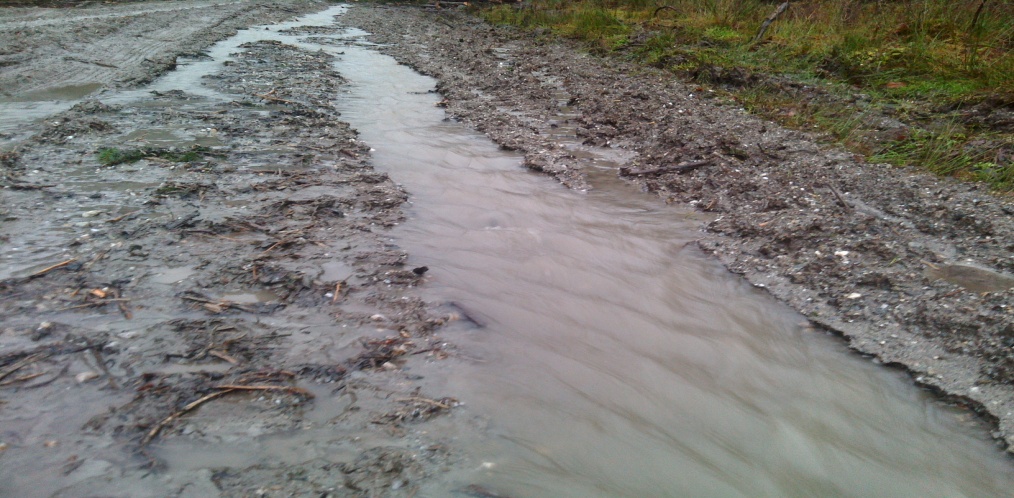 Об’єкт дослідження: 
розвиток  водної  ерозії  на  лісо-зрубних  площах Мармароського масиву.
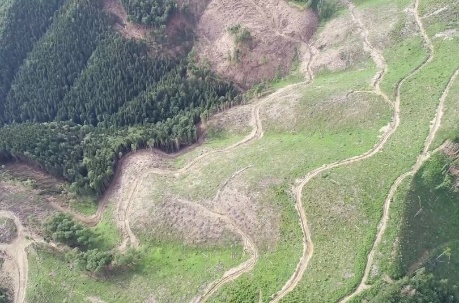 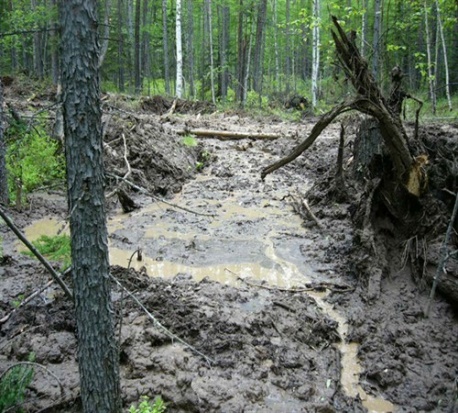 Предмет  дослідження: 
основні  причини  розвитку  та  поширення водної  ерозії,  його  вплив  на  поверхневі  ґрунтові  шари  та  схили гір.
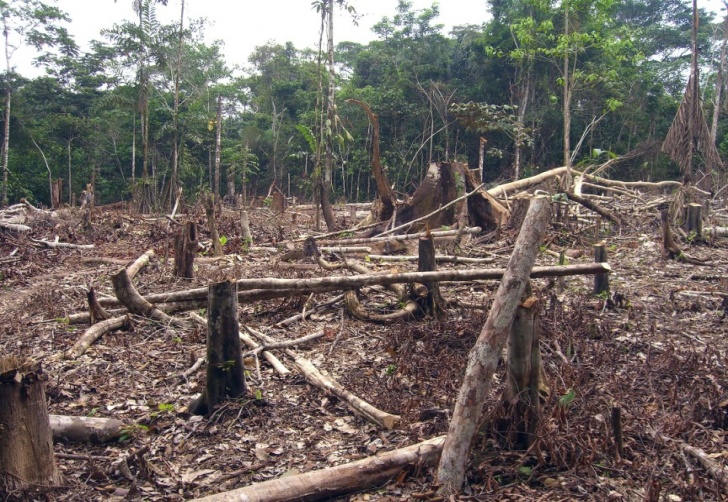 Методи дослідження:
 теоретичний пошук, методи вивчення теоретичних джерел, польові та практичне дослідження  під час експедиційних виїздів.
Водна ерозія – процес руйнування і змивання ґрунтових шарів поверхневими дощовими та талими водами.
На гірських схилах Мармароського масиву, спостерігається:
Водна ерозія призводить до:
- часткового або повного руйнування поверхневого родючого грунтового шару;
- поверхнева водна ерозія;
- глибинна водна ерозія;
- зменшення  біологічної  активності,  фізичної  структури та  хімічного  складу ґрунтів;
Їхня діяльність найбільше проявляється на свіжих лісо-зрубних площах та на розораних ділянках, де відбулося значне порушення поверхневого ґрунтового шару.
- руйнування поверхневих ґрунтових  шарів,  роблячи  їх  непридатними  для  відновлення  нових  молодих  лісів.
Під  час дослідження  розвитку водної  ерозії  на окремих дослідних ділянках, було виявлено наступне:
- найактивніший процес її розвитку проявлявся після масштабних вирубках  лісів;
- найбільш  активному  руйнуванню  піддавалися  виходи  на  поверхню  масивні  пласти  пісковиків, легко-розмиваючи бурі-лісові ґрунти та осипища.
На багатьох гірських схилах  площинна  водна  ерозія швидко  перейде  у глибинну,  яка  буде  діяти  до  тих  пір,  поки  не  зіштовхнеться  із твердими магматичними  породами.
Розвиток майбутніх  лісів на тих гірських схилах, де відбулася водна ерозія, буде  проходити  дуже  повільно,  а значна частина деревних порід будуть гібридними,  кволими та  не  доживуть  сторічного  віку.
Найменше руйнуванню глибинній  водній ерозії піддаються такі типи ґрунтів:
суглинисто-глейові,
глейові,
ущільненні.
Такі типи ґрунтів володіють низькою  водопроникністю, через що зростає процес площинної водної ерозії, яка спричиняє площинний  змив  верхнього ґрунтового  шару.
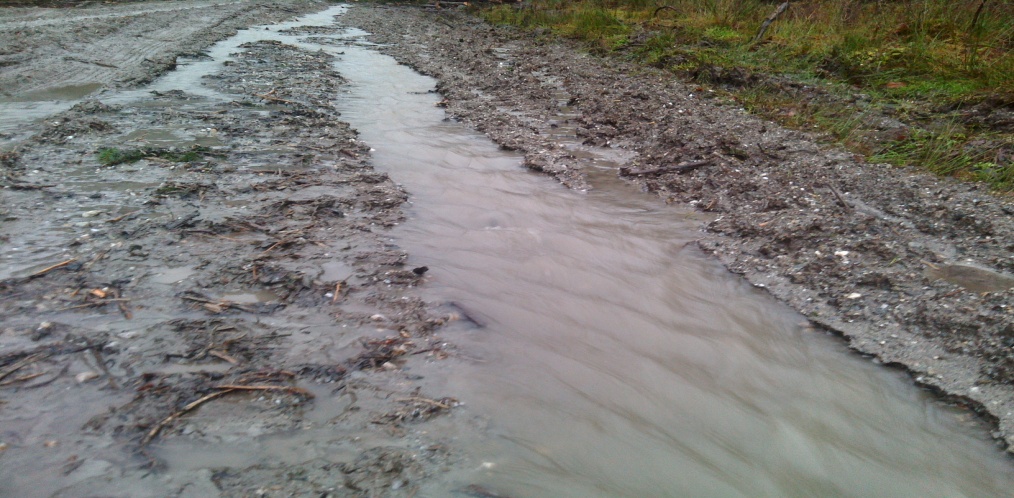 НА  РОЗВИТОК ВОДНОЇ ЕРОЗІЇ ТА ПРОЦЕС РУЙНУВАННЯ ПОВЕРХНЕВОГО ГРУНТОВОГО ШАРУ ВПЛИВАЮТЬ ТАКІ ФАКТОРИ:
- крутизна  гірського  схилу  та  його форми  рельєфу;
- швидкість  поверхневого  водного  потоку  та  його  турбулентність;
- щільність  ґрунтового  покриву  та  його гранулометричний  склад;
- види,  тривалість  та  інтенсивність  дощових   опадів.
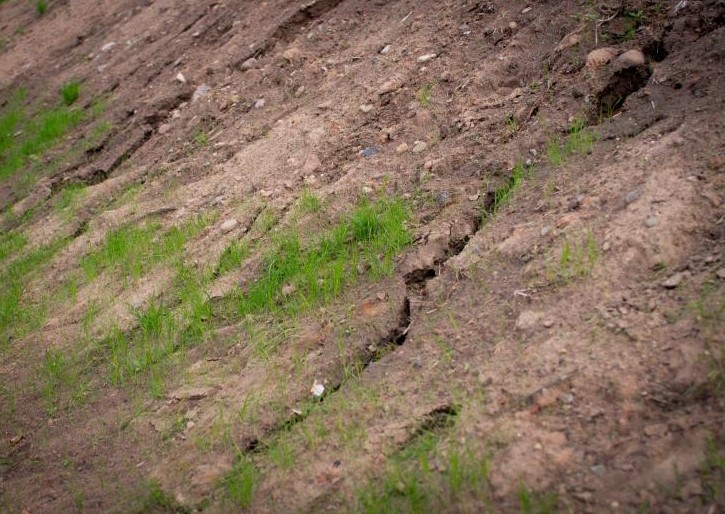 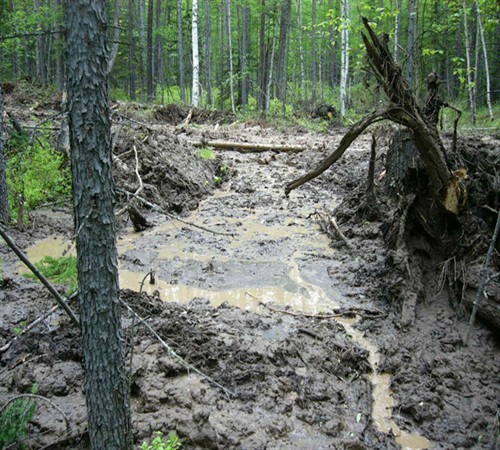 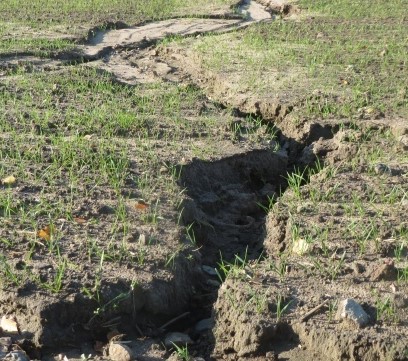 ВПЛИВ ОСНОВНИХ ПРИРОДНИХ ТА ПОГОДНИХ ФАКТОР НА ПРОЦЕС РОЗВИТКУ ВОДНОЇ ЕРОЗІЇ:
- кількість  та  тривалість випадання  дощових  опадів;
- площа  і вік  вирубок  лісів  на  схилах  гір;
-крутизна  гірського  схилу  
та  його  експозиція;
- типи  ґрунтів  та  товщина  ґрунтових  шарів;
- гранулометричний  та  фізичний  склад  ґрунтів.
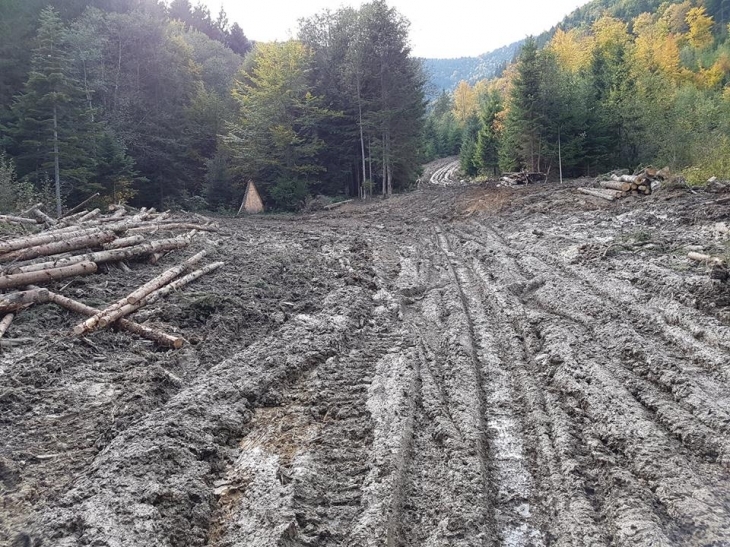 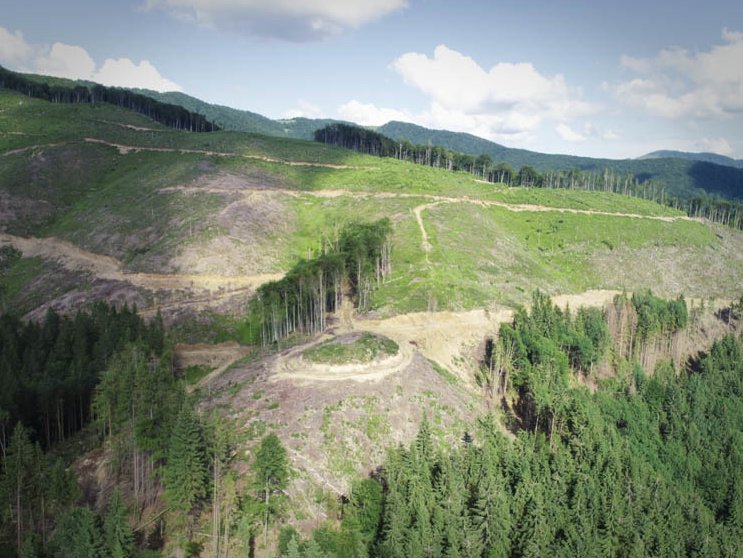 ДЛЯ ПОДАЛЬШОГО ПРИЗУПИНЕННЯ РОЗВИТКУ ВОДНОЇ ЕРОЗІЇ НА ГІРСЬКИХ СХИЛАХ, ПОТРІБНО ЗРОБИТИ  НАСТУПНЕ:
- на масштабних площах вирубок лісів необхідно провести правильне відновлення нових лісів;
- скоротити  площі  вирубки лісів;
- потрібно засіяти  насінням трав й рослин, щоб створити  рослинно-трав’яний покрив свіжих лісо-зрубних площах;
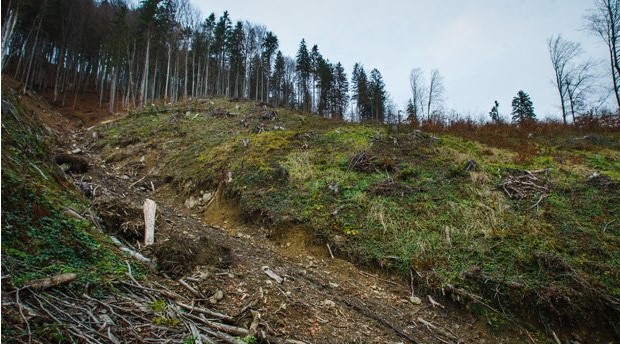 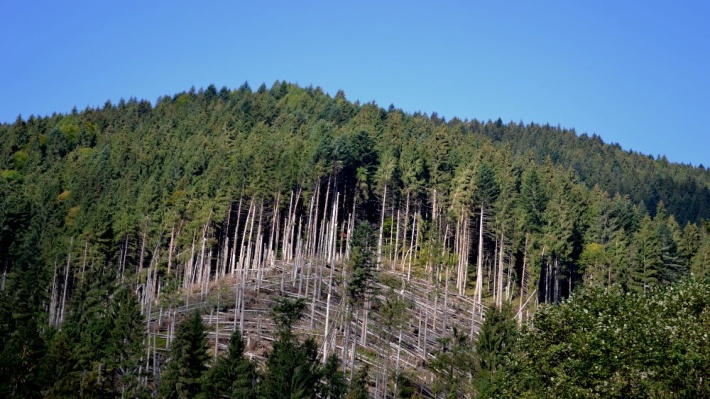 ОСНОВНИЙ  МЕТОД  ВІДНОВЛЕННЯ  МАЙБУТНЬОГО  ЛІСУ  В  ШАХМАТНОМУ  ПОРЯДКУ.
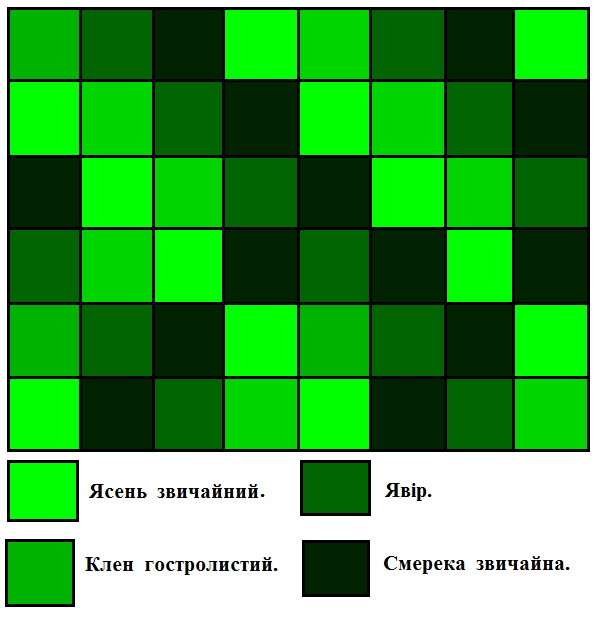 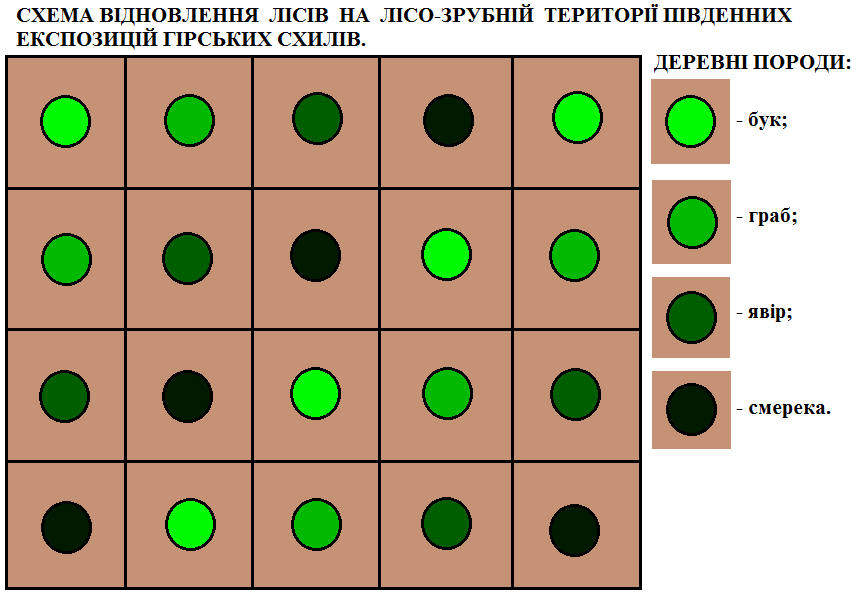 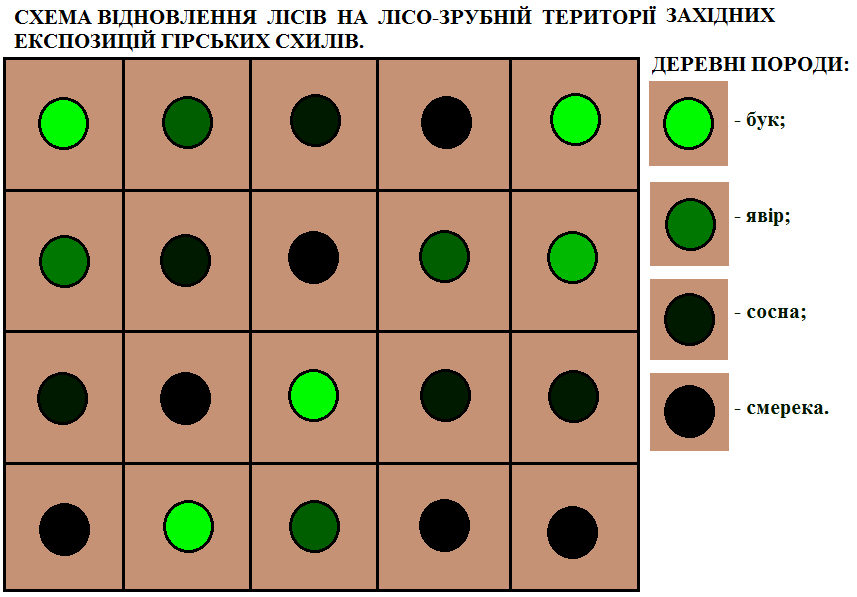 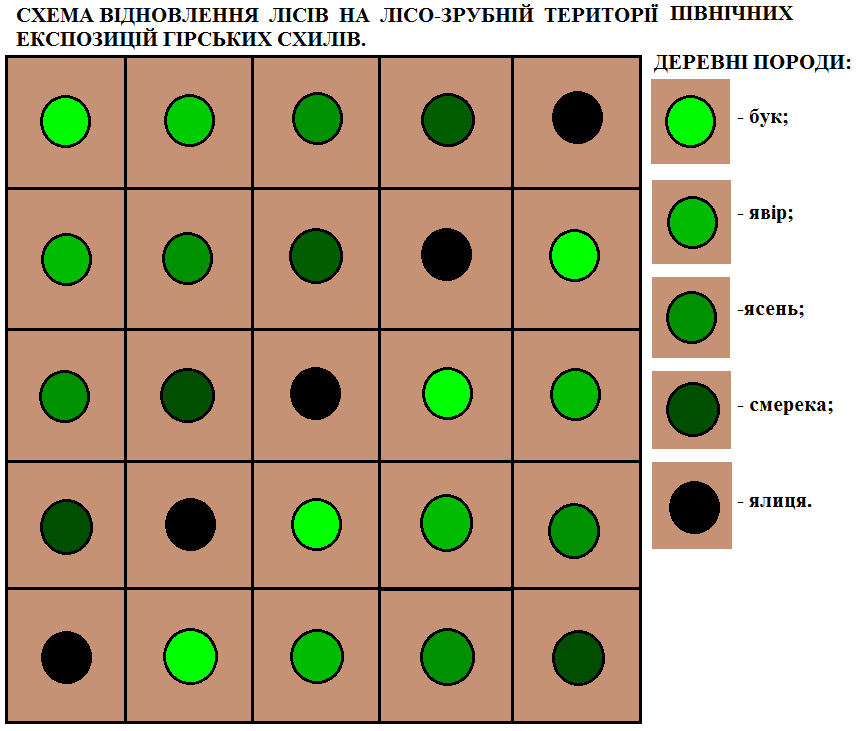 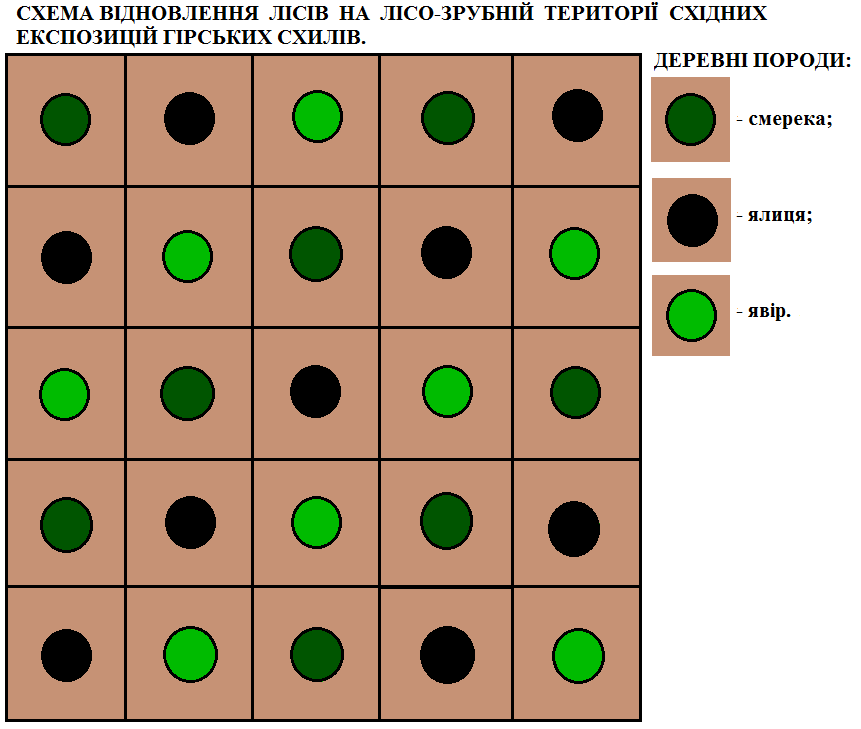 Отже, причиною  процесу  розвитку  водної  ерозії  є неправильні  вирубки лісів,  які  сягають  масштабних  площ  на  гірських схилах Мармароського масиву. Це  стало основною  причиною  змиву  поверхні ґрунту  та  руйнування  ґрунтових  шарів  ерозіями. Щоб  в подальшому  припинити  процес розвитку  водної  ерозії потрібно  зробити  наступне: скоротити  площі  вирубки лісів;  засадити  молодою  лісовою  розсадою лісо-зрубні території гірських  схилів; проводити  періодичний  догляд  за  ростом  та  ростом  лісової  розсади.
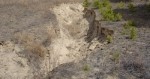 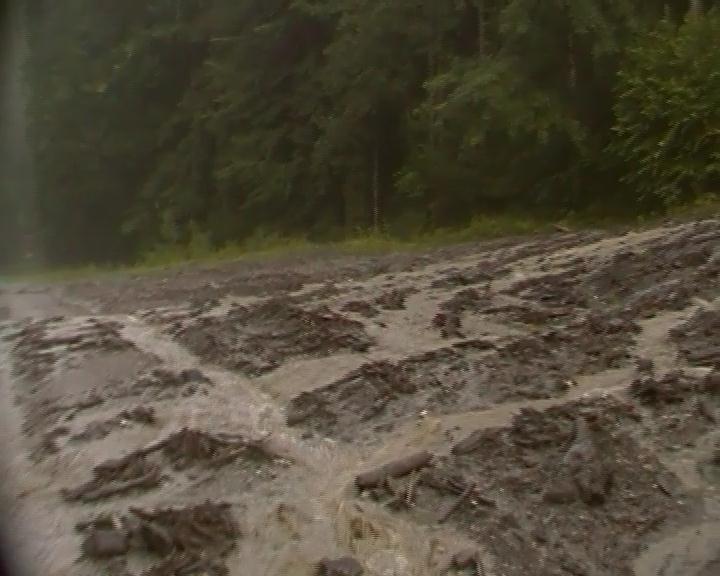 ДЯКУЮ  ЗА УВАГУ !